STRATEGIC
FOCUSED
Quality Improvement Seminar


Natalie Ewashkow & Mark Splaine
October 26, 2023
RELEVANT
TEAM WORK
INTERACTIVE
INFORMATIVE
FUN
SKILL BUILDING
Nurse Practitioner & Physician Assistant
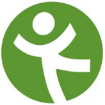 Training Programs
[Speaker Notes: NATALIE]
Session Goals
Hear about and discuss many of the things you are noticing and wondering about
Review the evidence for the team-based care approach in primary care
Share some examples of team-based care in your setting
2
[Speaker Notes: NATALIE]
Roles
Theory burst presenter
Mark
Facilitator, timekeeper & technical genius
Natalie
Take-home thoughts
Mark
3
[Speaker Notes: NATALIE]
Agenda
Welcome and announcements (10 mins)
Theory burst on team-based care (20 mins)
Examples of team-based care (15 mins)
Brief break (5 mins)
Assignment small group discussion (30 mins)
Summary and take-home points (5 mins)
Preview of next session (5 mins)
4
[Speaker Notes: NATALIE]
Curriculum Plan
An overview of Quality Improvement (10/12/23)
Care Observations & Stakeholder Considerations (10/26/23)
Organizing your Improvement Project (11/9/23)
Global Aim and Fishbone Diagram (11/30/23)
Process Mapping (Flowcharts) (12/14/23)
Measurement to Inform Change (1/11/24 & 1/25/24)
An Approach to Testing a Change (2/8/24)
Communication about your Improvement Effort (2/22/24)
Stakeholder Analysis & Conflict Management (3/14/24)
Managing Up and Gaining Leadership Buy-In (3/28/24)
Negotiation (4/11/24)
Negotiation and More About Cycles of Change (4/25/24)
Sustaining your Improvement Effort (5/9/24)
Resident Presentations (5/23/24, 6/13/24, 6/27/24)
[Speaker Notes: NATALIE]
Office Hours
Natalie holds office hours for all residents on the 1st Thursday of each month from 12:30-1:30pm ET

Mark is available to meet with any resident or team from DePaul, HealthLinc, Holyoke, Open Door, Yakima or CHC, Inc. if you need an alternative time – just email to set up a time
6
[Speaker Notes: NATALIE]
More About Projects
Apr-Jun
Assess/revise changes
Collect data
Prepare presentation
Two expectations – periodic sharing & presentation
As much about the journey as the product
7
[Speaker Notes: MARK]
High Performing, Patient-Centered, Team-BasedPrimary Care
What does the evidence tell us?
[Speaker Notes: MARK]
Patient-Centered Medical Home
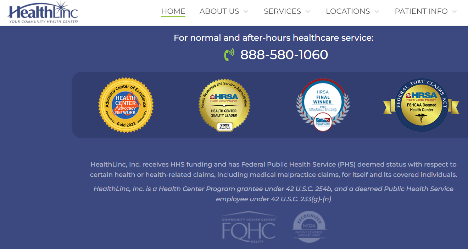 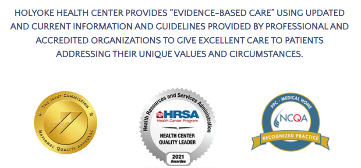 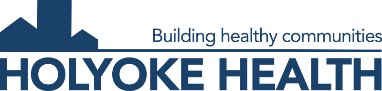 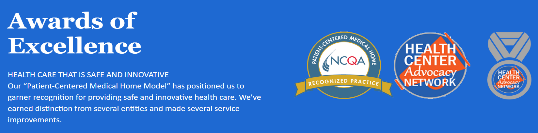 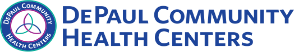 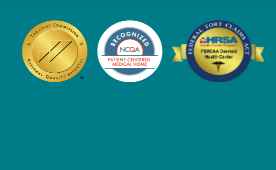 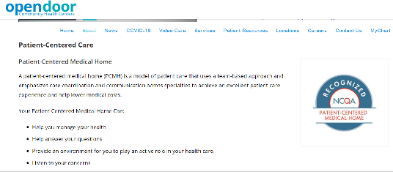 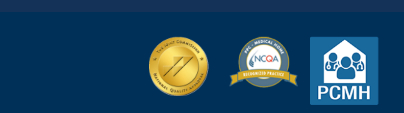 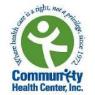 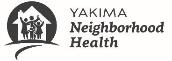 9
[Speaker Notes: MARK]
High Performing Primary Care
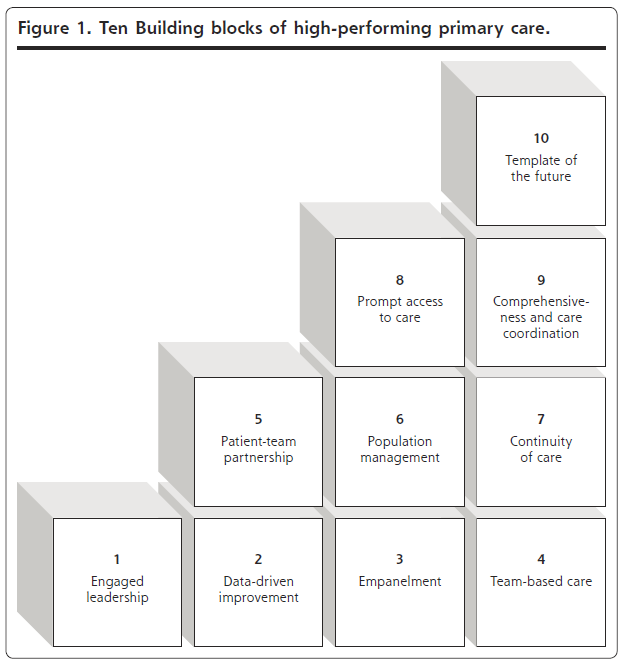 Foundational or first-tier blocks (1-4)
First-tier blocks support achievement of upper blocks (5-10)
Bodenheimer T, et. al.  Ann Fam Med 2014;166-171. doi:10.1370/afm.1616
[Speaker Notes: MARK]
National Cooperative Agreement (NCA) Webinars
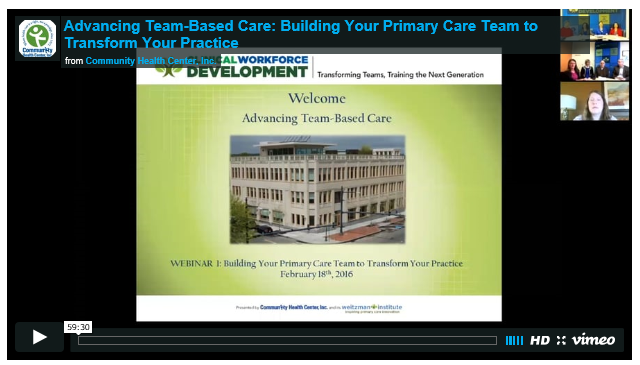 https://vimeo.com/635689772/3b16008074
11
[Speaker Notes: MARK]
Advancing Team-Based Care Webinar
Why are teams important?
What do the data show about impact of teams?
What lessons were learned from studying 30 high-performing practices?
What is the composition of teams?
How do teams enable practices to become high performing?
What are the key functions/competencies of excellent primary care?

Additional webinars on many of the above topics can be accessed using the link below
https://learn.chc1.com/course/view.php?id=6
12
[Speaker Notes: MARK]
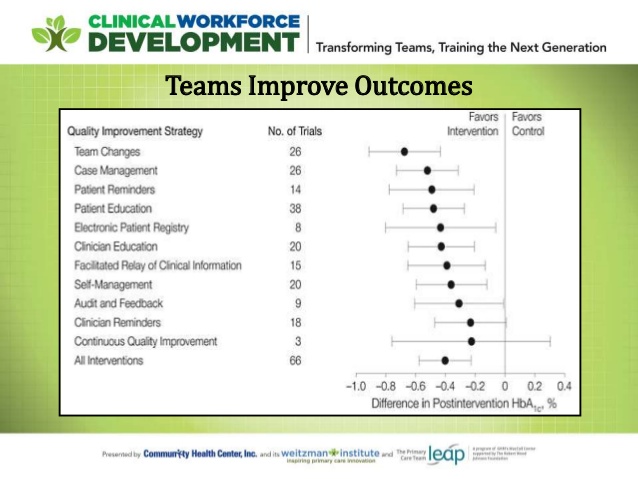 13
[Speaker Notes: MARK]
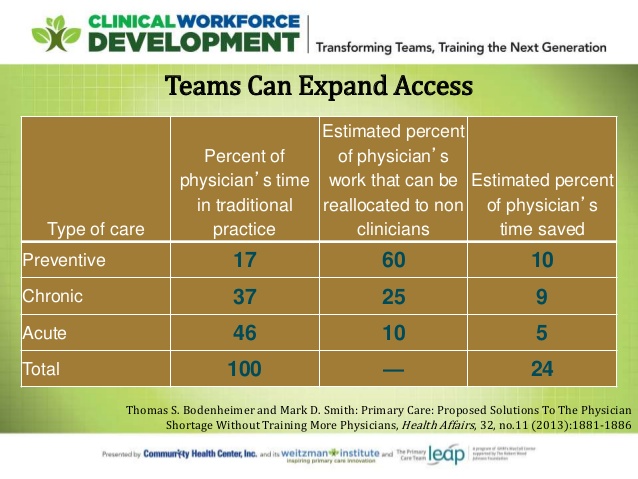 14
[Speaker Notes: MARK]
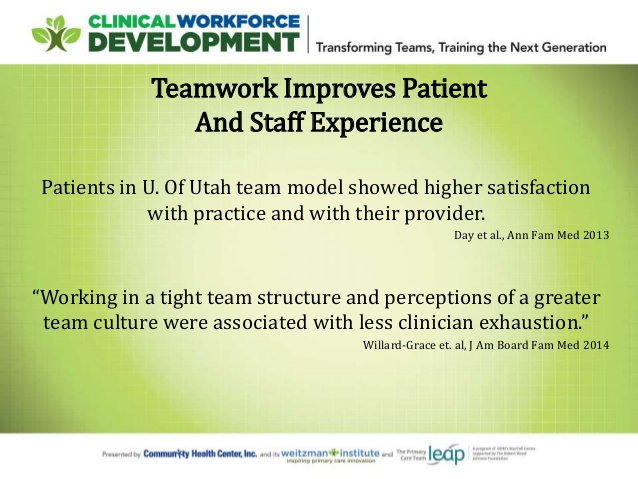 15
[Speaker Notes: MARK]
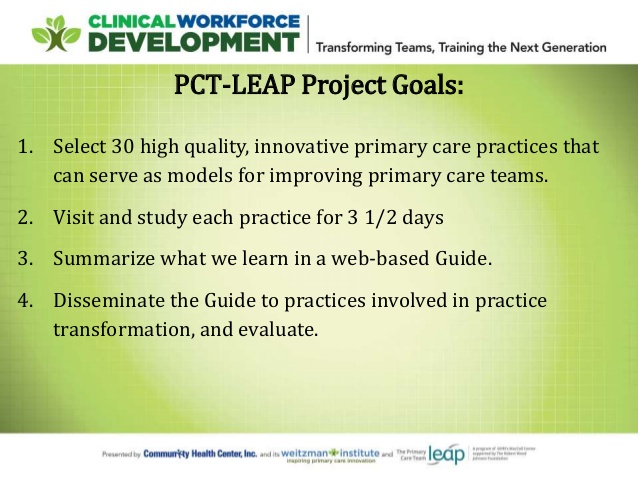 16
[Speaker Notes: MARK]
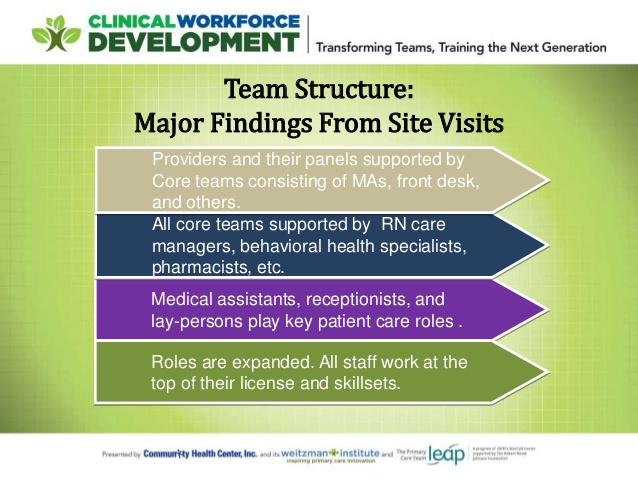 17
[Speaker Notes: MARK]
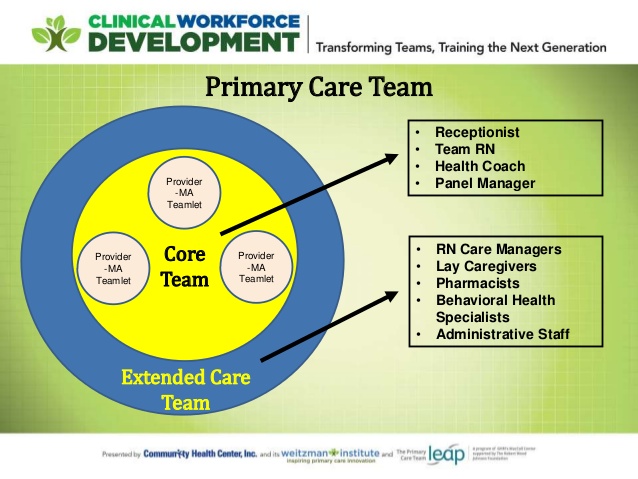 18
[Speaker Notes: MARK]
https://improvingprimarycare.org
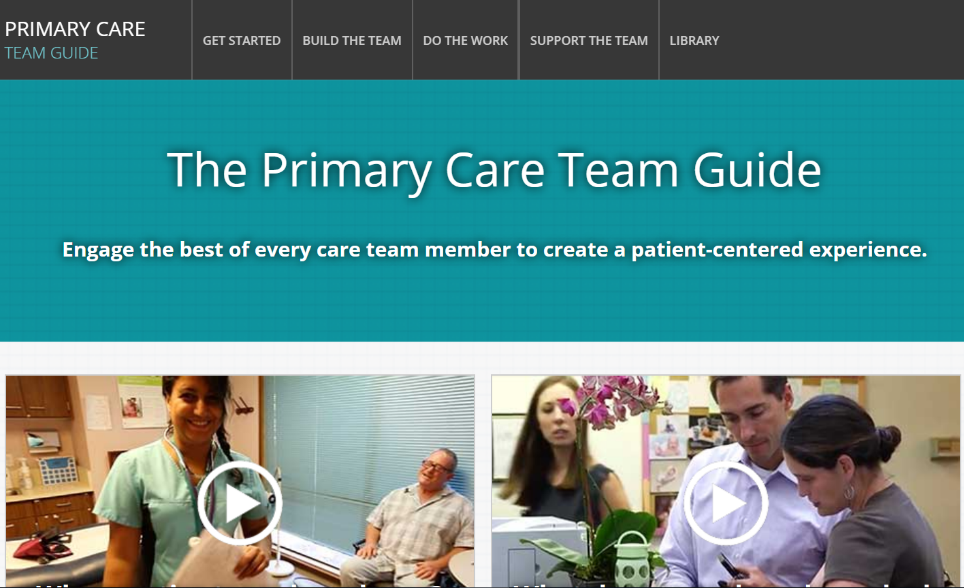 19
[Speaker Notes: MARK]
Examples from Sites
We will ask for volunteers to share an example of team-based care you have seen at your site 
DePaul
CHC Stamford
Yakima
HealthLinc
CHC New Britain
In your response, please include any information you may have regarding:
Who you work with directly when you provide care
Which health professional disciplines are available at your site
We will hear from as many sites as time allows
20
[Speaker Notes: MARK]
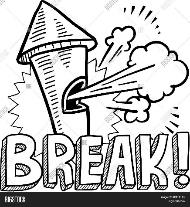 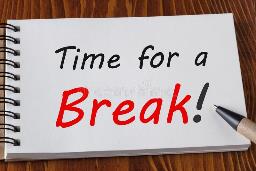 Break!
Take five minutes to recharge and refresh.
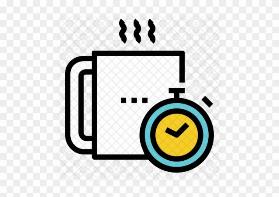 21
[Speaker Notes: MARK]
Session II Assignment
Now we will focus on your assignment for today’s session 
We will divide into two breakout rooms
Natalie, and Mark will facilitate the discussion in each room
We will do two rounds of sharing in each group
Round 1: a quality improvement priority for your organization
Round 2: an example of something you noticed and are wondering about in their clinic setting
Each group will ask for a volunteer to report on highlights of the discussion
After the small group discussion, we will return to the large group to hear each reporter’s summary ideas
22
[Speaker Notes: NATALIE]
What haven’t we figured out yet?
Questions or issues that remain unclear?
23
[Speaker Notes: NATALIE]
Take-home Thoughts
Nicole – share 1 or 2 ideas you will take away from our discussion
24
[Speaker Notes: NATALIE]
Summary
You have learned about frameworks to guide your thinking about how to organize improvement work
You have identified some of your organization’s priorities for improvement
You have begun to investigate processes in the clinical environment that you think can be improved with quality improvement interventions
Consider using one of these processes for your team’s QI project 
We have discussed the person-centered, team-based approach to primary care and emphasized the great opportunity at health centers to provide integrated care
25
[Speaker Notes: NATALIE]
Assignment for Session III
Send a list of who you will be working with and what you will focus on for your QI project to Mark and Natalie by 11/8/23
Work with your project team to make a draft of the project charter 
Send your draft project charter to us by Wednesday, 11/8/23 at 6pm EST
26
[Speaker Notes: NATALIE]
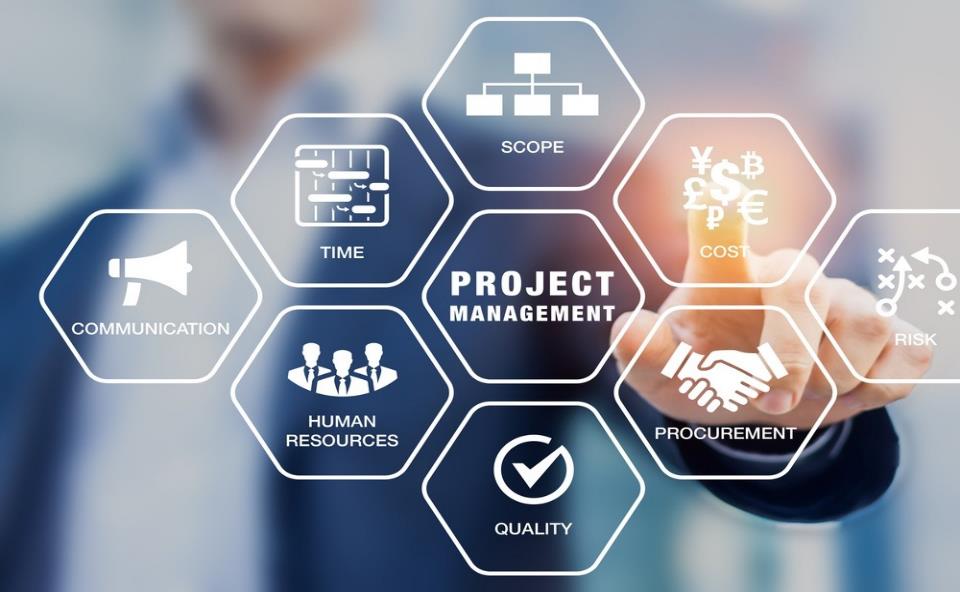 [Speaker Notes: NATALIE]
A PROJECT CHARTER adds structure as you plan
What are we trying to accomplish? & Why?
Will we know if the change made an impact?
A tool for training and/or communication 
Baseline data
Goals
Measures
Stakeholders
Barriers
Expectations
Ideas
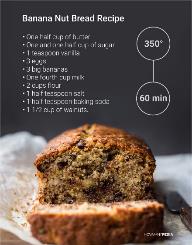 28
[Speaker Notes: NATALIE]
Date charter revised
Project Charter Template
[Speaker Notes: NATALIE]
Session III Highlights
We will hear reports from several groups about their draft project charter for their project idea
We will introduce and briefly discuss the templates for creating:
A global aim statement
A fishbone diagram
30
[Speaker Notes: NATALIE]
References
The Primary Care Team Guide (https://improvingprimarycare.org)
Bodenheimer T, Ghorob A, Willard-Grace R, Grumbach K.  Ann Fam Med 2014;166-171. doi:10.1370/afm.1616
NCA Implementing Team-Based Care Webinar (https://vimeo.com/635689772/3b16008074)
Batalden PB, Davidoff F. Qual Saf Health Care. 2007; 16:2-3
31
[Speaker Notes: NATALIE]